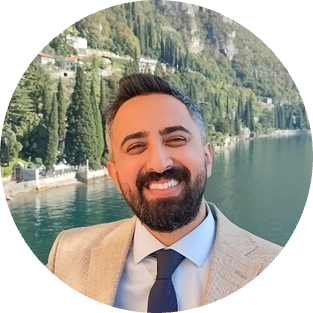 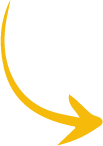 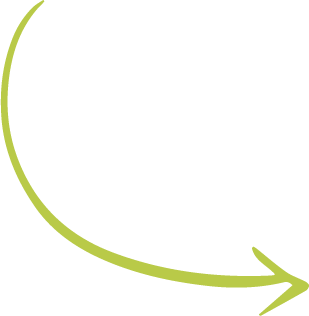 Sprint Feedback # 2
Taxi Licensing Alpha
15th August 2023
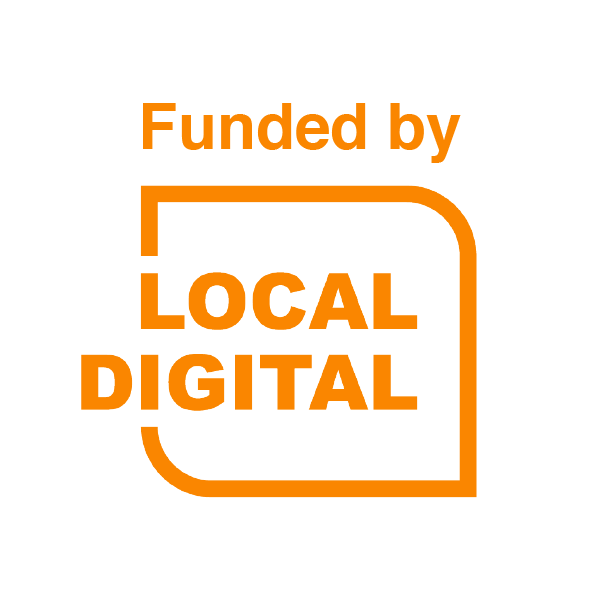 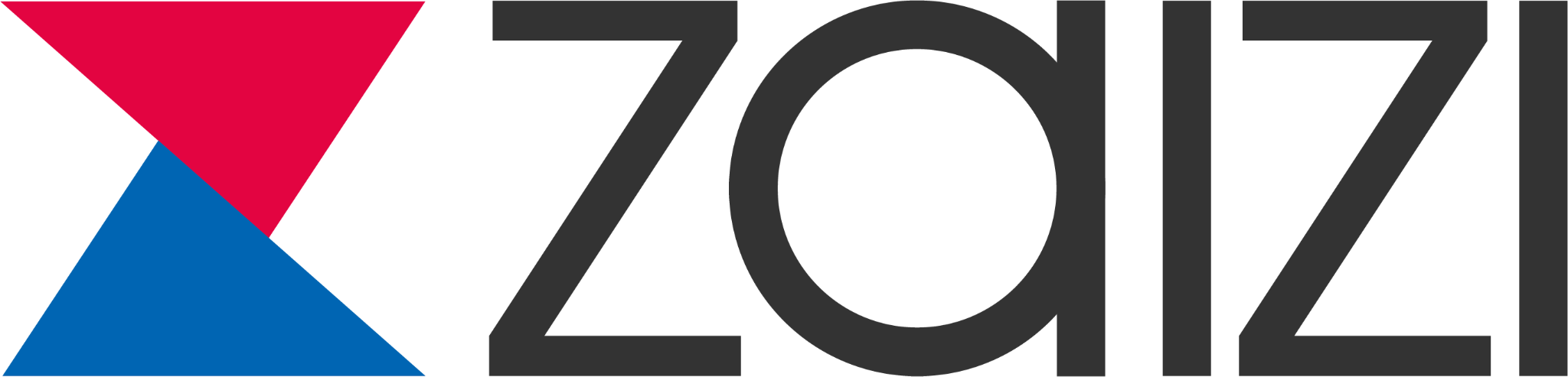 This project has been funded by the DLUHC Local Digital Fund
Agenda
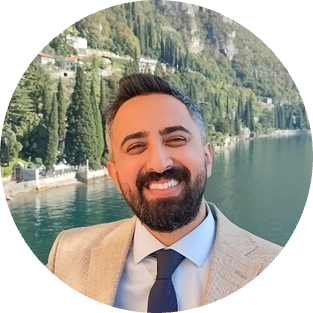 Project Goals 
Sprint Focus 
Delivery plan 
Next Sprint Focus 
Feedback and Q&A
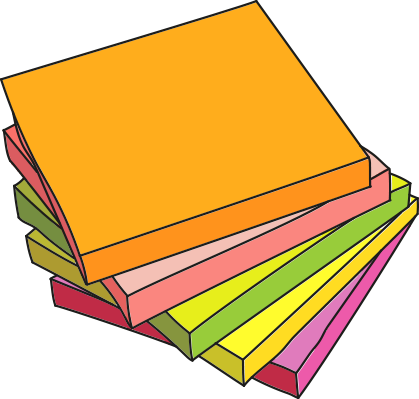 [Speaker Notes: Started with understanding the problem at hand; summary of this is as detailed above]
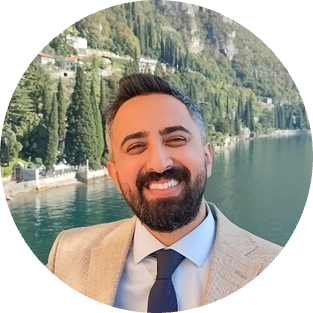 Meet the team
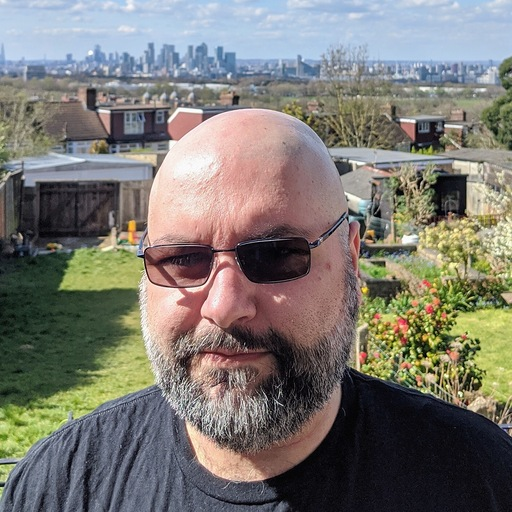 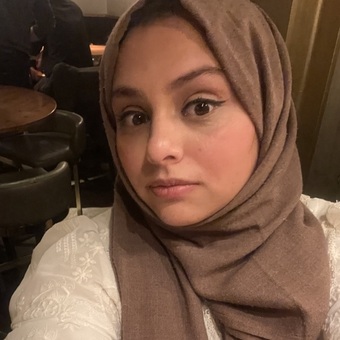 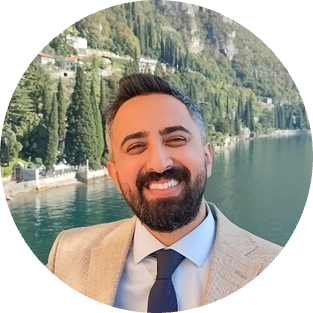 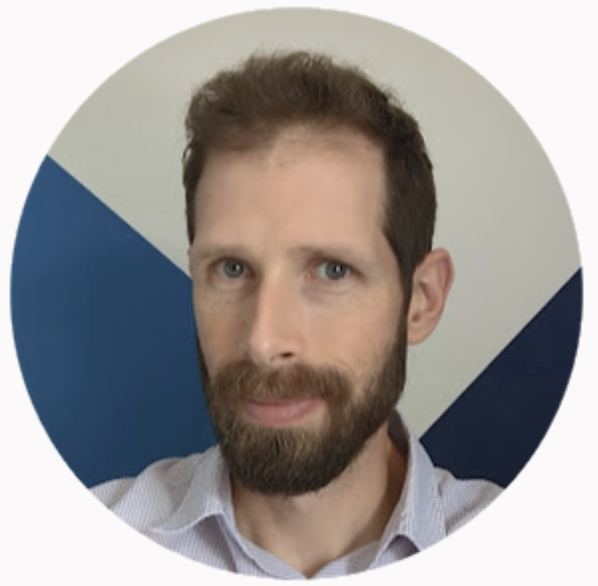 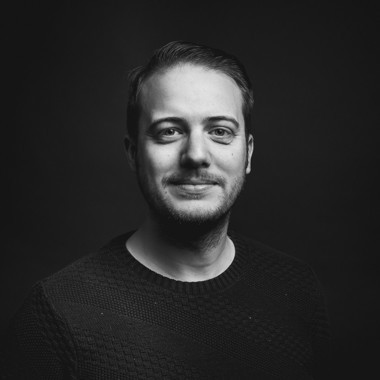 Seyed Razavi-Nematollahi
Lead Solutions Architect
Giulio Folino
Agile Delivery Manager
Areeba Siddiqui
 Product Manager
Alex Stone
 Business Analyst/Service Designer
Craig Eldridge
 Software Developer
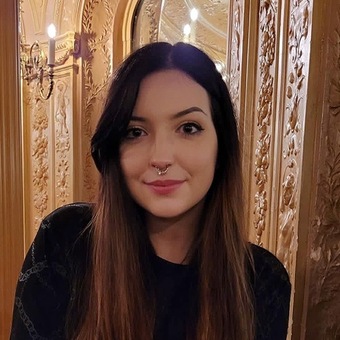 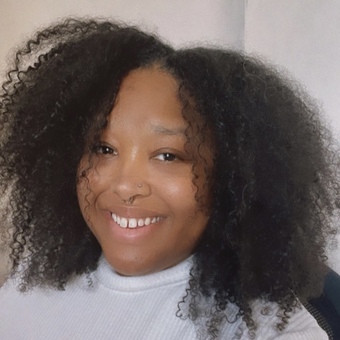 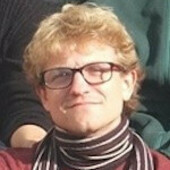 Ash MiddletonUser Researcher (Lead User Experience Designer)
Verity NelsonSenior Content Designer
Bradley Reeder Senior User Researcher
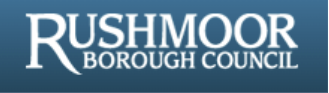 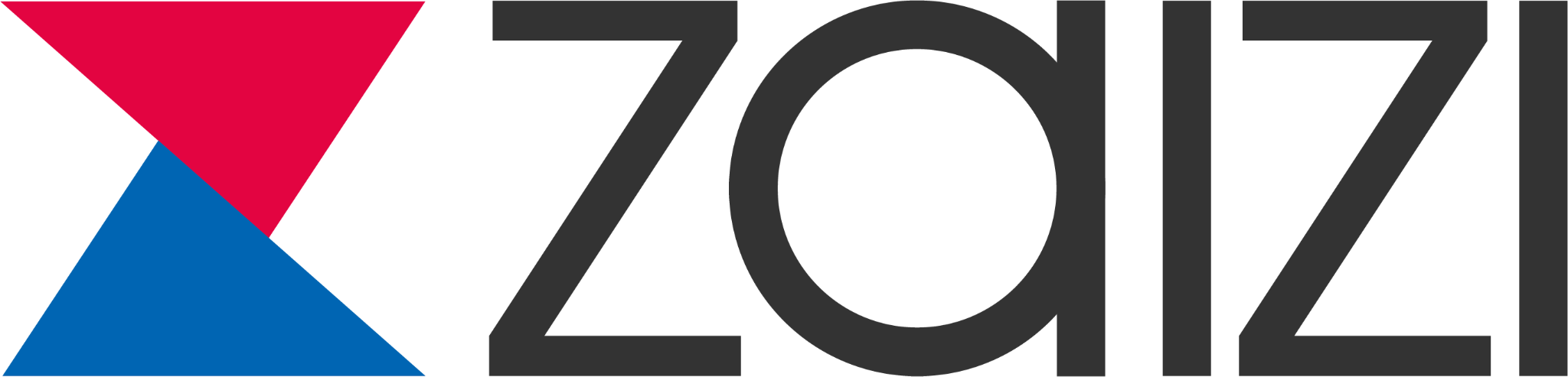 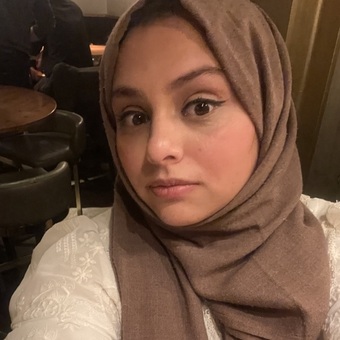 Problem Statements - Why are we here?
Licence holders would need a service that is mobile, interactive and desirable
Licence holders find it challenging to manage their taxi licence
The licensing teams spend a large proportion of their time chasing licence holders. This process varies from council to council
Vestibulum congue tempus
Vestibulum congue tempus
Lorem ipsum dolor sit amet, consectetur adipiscing elit, sed do eiusmod tempor.
Lorem ipsum dolor sit amet, consectetur adipiscing elit, sed do eiusmod tempor.
We believe that digitising the taxi "Manage my licence" service will improve outcomes by simplifying the service. It will create a sense of ownership for licence holders and streamline the business process.
[Speaker Notes: Started with understanding the problem at hand; summary of this is as detailed above]
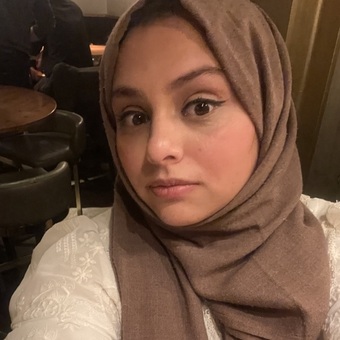 Alpha Goals and Hypotheses
HYPOTHESES
GOAL
If we create specific services aligned to each of councils we can realise a more streamlined and efficient service
If we make it easier for licence holders to interact with and understand the service, then we will see proactivity increase because they will have a better understanding of what is required.
Improve efficiency across councils
Create a  simplified and desirable service for managing licenses
Improve proactiveness of Licence Holders
Reduce time on back end processes that directly impact the licence holders 
(note: internal backend processes are not likely to be prioritised as part of the alpha)
If we create alignment within the councils we can realise a more streamlined and efficient service
If we improve the desirability of the service for the drivers then they are more likely to use it and be comfortable with it.
3
2
1
4
If we reduced time spent on backend processes, it would free up time for the councils to focus on more meaningful work
[Speaker Notes: This then lead to creating some assumptions to test in the project]
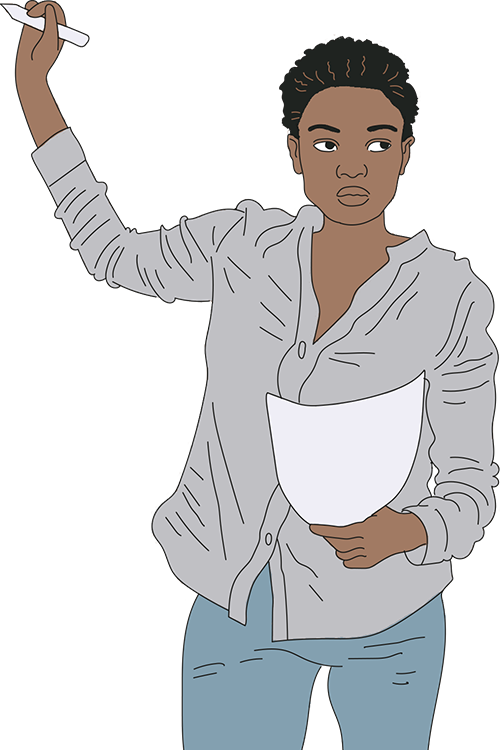 Proactiveness &  Simplification
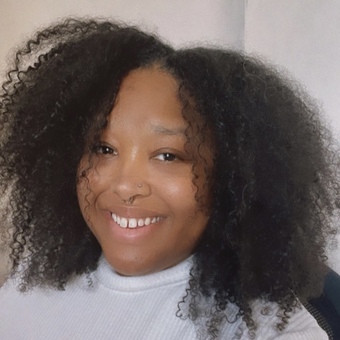 One of the goals of this sprint was to prepare & plan the research with license holders. 
Some of the tasks we completed include:
Created the discussion guide for research
Agreed the best practice and quality control around GDPR
Written & approved the screener to be sent to participants
Filtered through responses for the best high-focus participants for each council area
Confirmed meeting rooms, locations and times for sessions with councils
Emailed participants to join the in-person sessions
Continued to meet with licensing teams to understand process flows and bolster service maps
Sprint Summary
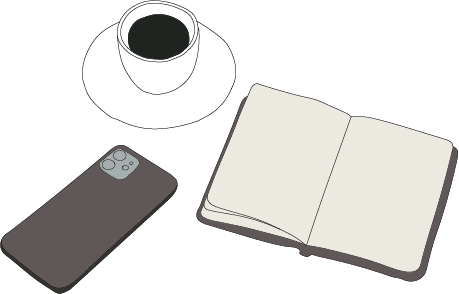 [Speaker Notes: Verity]
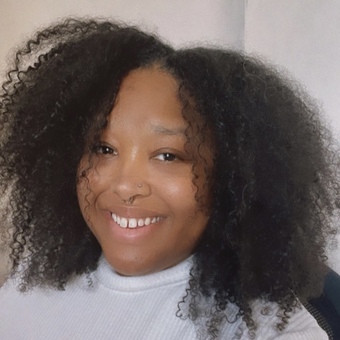 We drafted emails for the councils to send to their licence holders, priming them for the upcoming research. 

After having a review with councils, we had an understanding of the best way to frame the letters.

We combined our UR knowledge and the right language to attract licence holders to speak with us. 

We drafted recruitment emails for participants once we had received responses to the call out from councils.
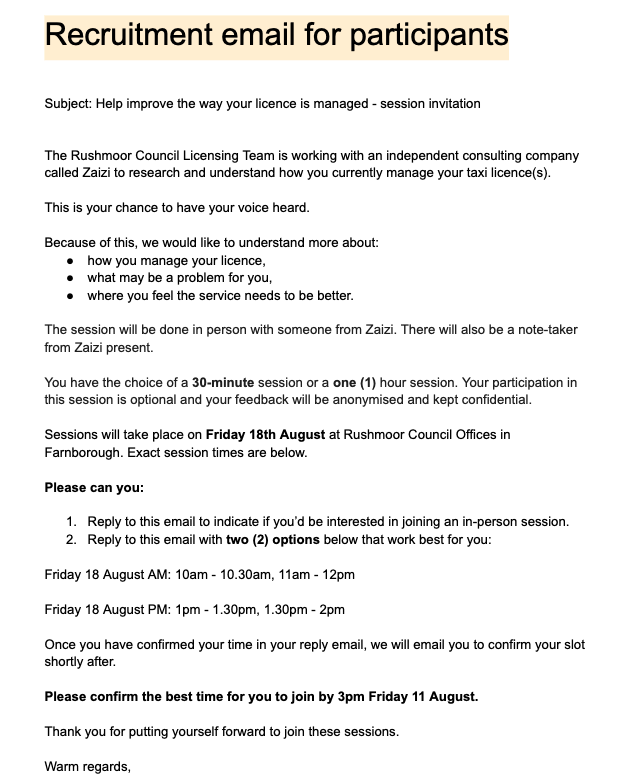 Recruitment Emails
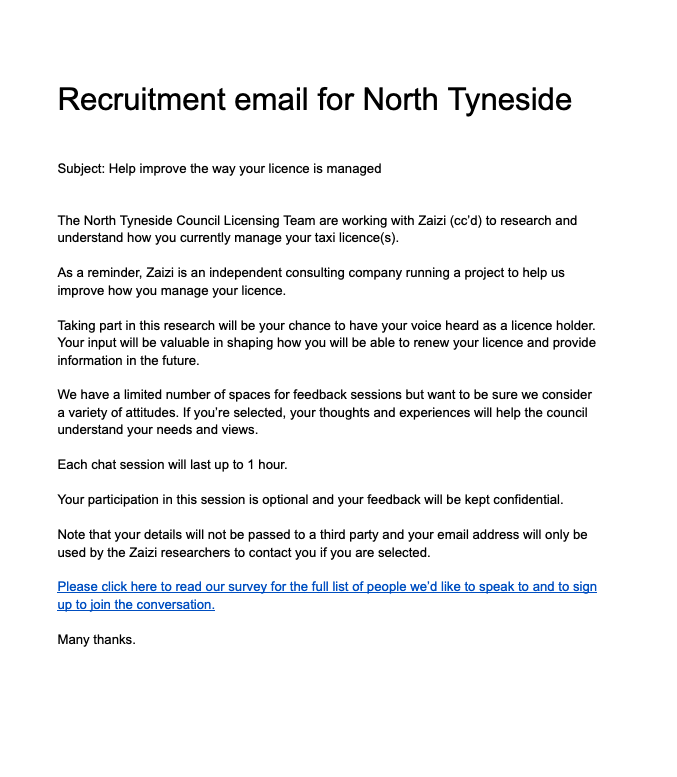 [Speaker Notes: Verity]
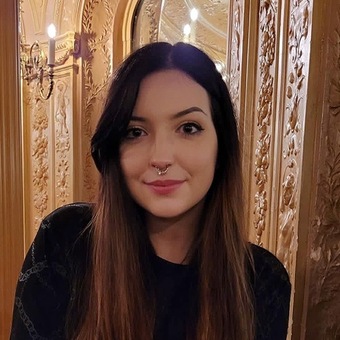 We created a screener which was linked to the recruitment email for license holders to complete. 

This helped us ensure we were selecting participants that we defined in our participant criteria workshop. 

We also included some questions at the end of the screener, understanding how each license holder felt about digital & their local council. This helped us ensure we’re trying to recruit participants with a mixture of different experiences and feelings towards the project.
Licence Holder Screener
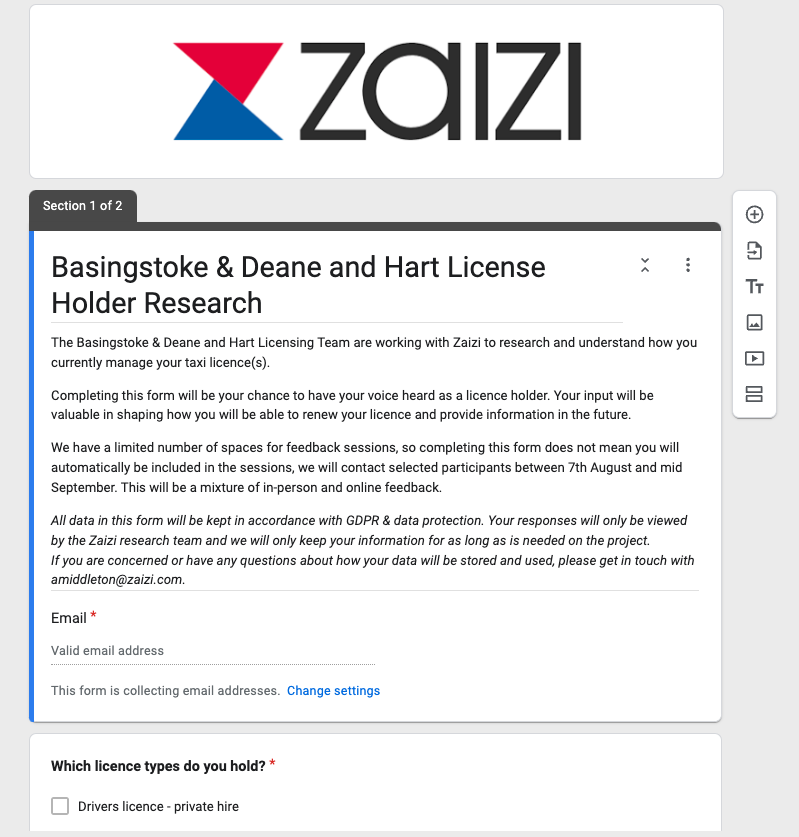 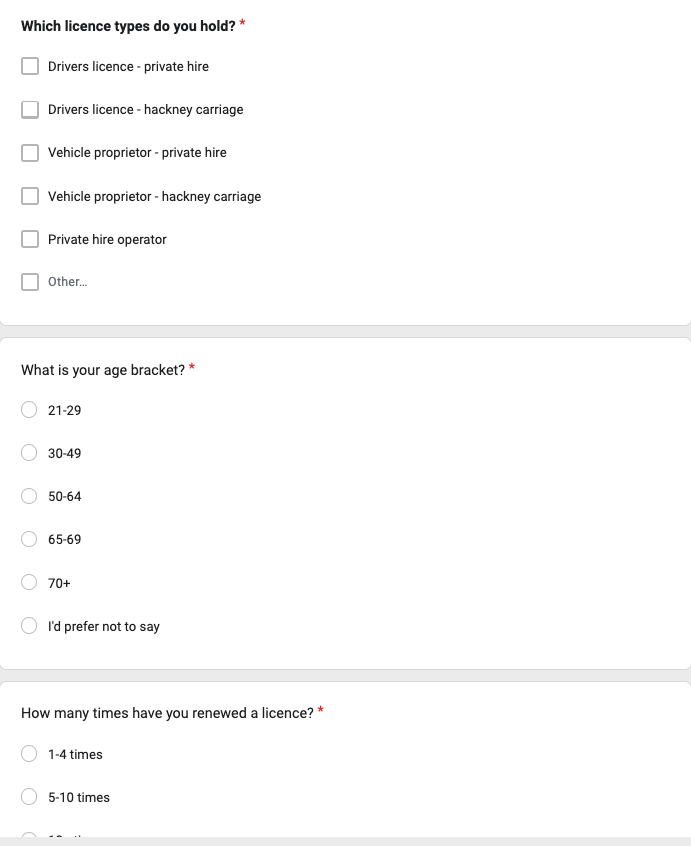 [Speaker Notes: Ash]
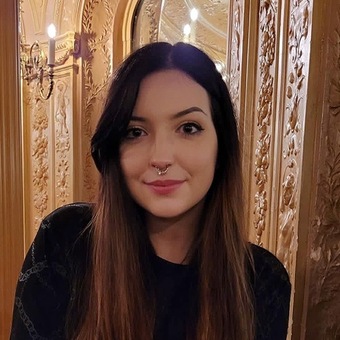 Creating a discussion guide for sessions is the best way to both have consistency across interviews but also prepare in case conversations divert from the intended topic. 

The discussion guide was formed  from working collaboratively with the councils and collating the data gathered in the user research workshops.

We’ll be using this discussion guide across all locations. It is split into 2 sections: an initial user interview with the license holders and concept testing of the Rushmoor prototype.
Discussion Guide
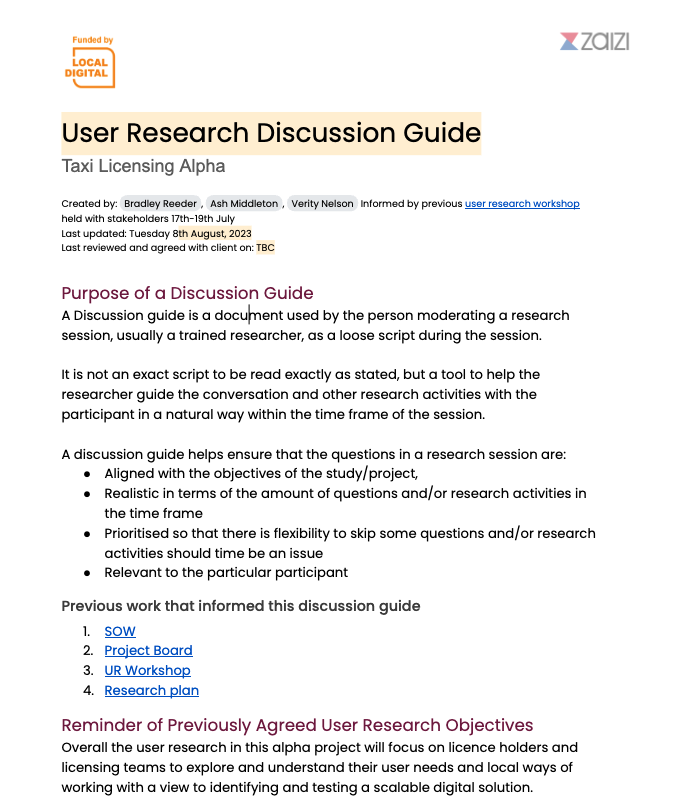 [Speaker Notes: Ash]
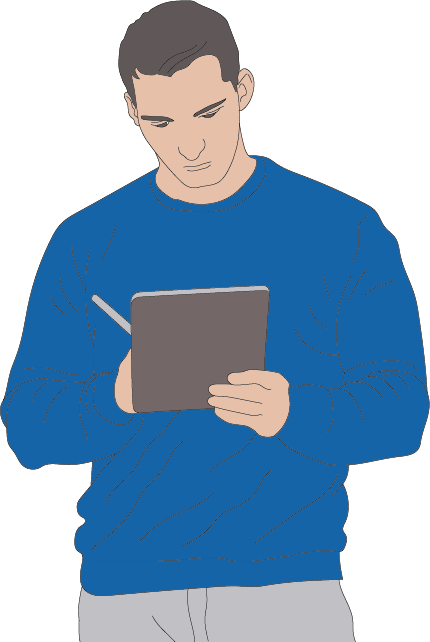 Efficiency & Streamlining  Business Processes
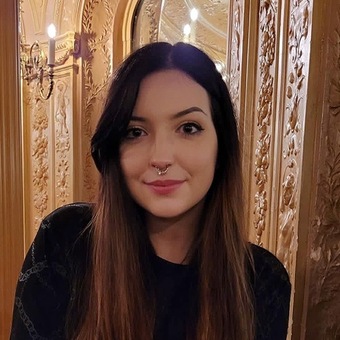 Another goal of this sprint was to understand and identify any key opportunities and pain points of the ‘manage my license’ process across councils.

Some of the overall early findings we are discovering:
Though the core process is the same, each council has a different approach to how they ‘remind’ license holders of any documents or evidence needed for their license. 
E.g. Rushmoor email license holders reminders for what evidence is needed, Basingstoke send out scheduled reminder letters & North Tyneside send printed forms to be completed and emailed back. 
All councils seem to have similar pain points: license holders don’t seem to understand what needs to be submitted and why, they rely on the councils to guide them through the process.
Sprint Summary
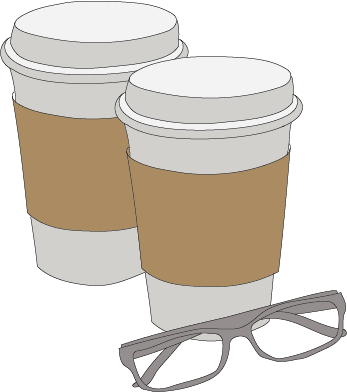 [Speaker Notes: Ash / Areeba?]
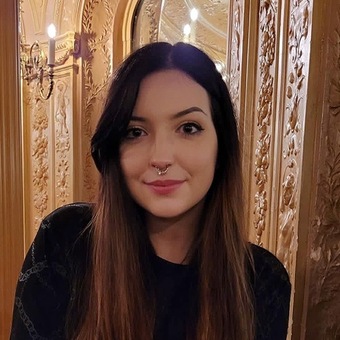 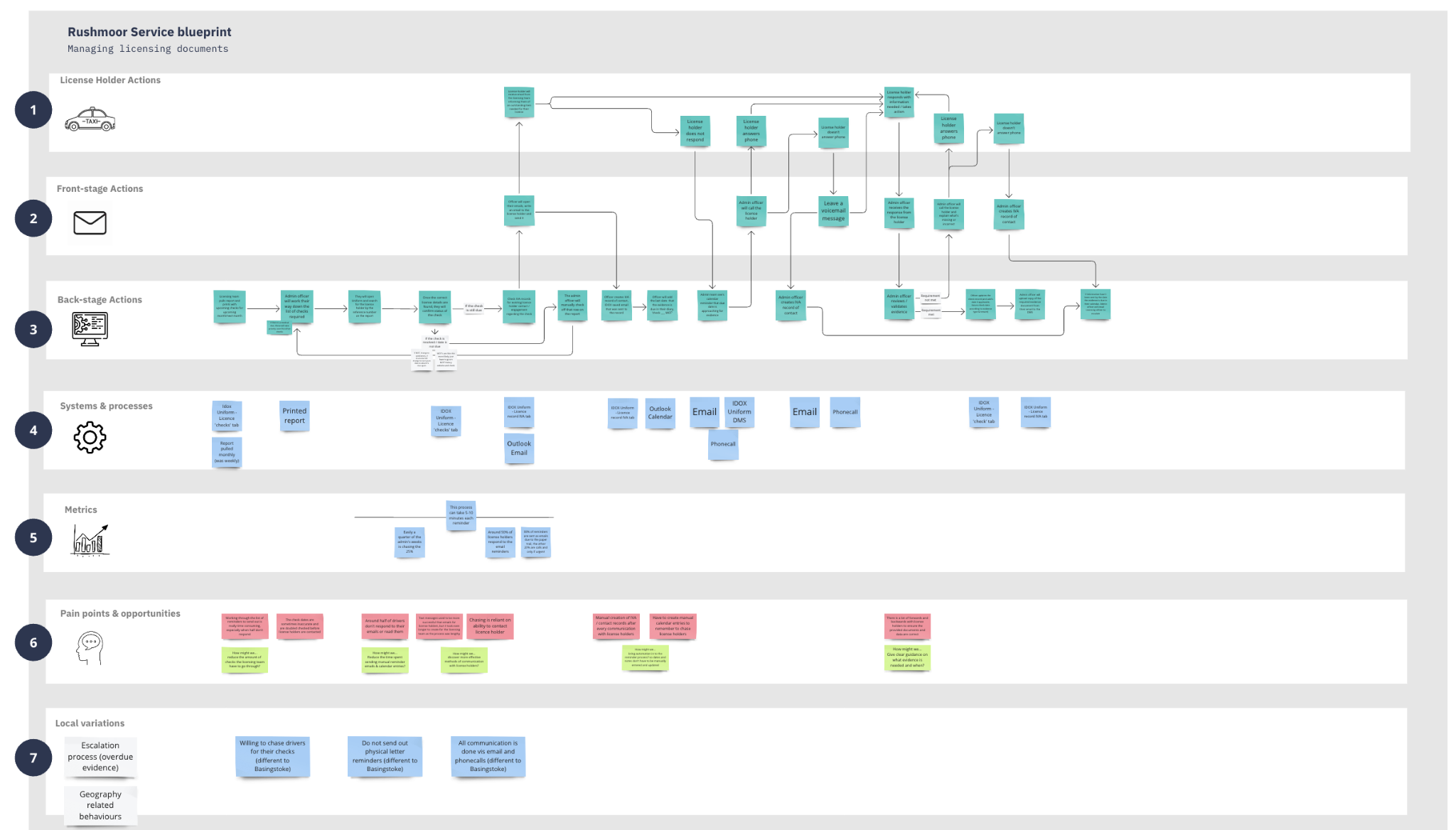 Whilst having these discussions with the council licensing teams, we’ve been updating the service blueprints for each council. 

This has really helped us identify any differences and similarities between the councils.  

We will be taking the pain points and opportunities from these blueprints and collate them with the findings from the upcoming license holder research. 

We will then ideate around possible digital solutions to those opportunities & problems.
Service Blueprints
[Speaker Notes: Ash / Areeba?]
Though we haven’t analysed all of the findings from the council interviews yet, here are some early discoveries:

Pain Points
Working through the list of letters/emails to send out is really time consuming. Drivers are not on top of their own licenses.
Around half of drivers don't respond to their emails.
Opportunities, how might we…
Reduce the amount of checks the licensing team have to go through?
Discover more effective methods of communication with license holders?
Introduce automation in to the reminder process? so dates and notes don't have to be manually entered and updated
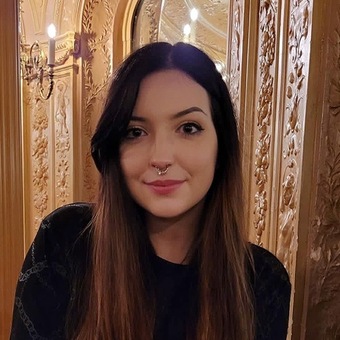 Early pain points & opportunities
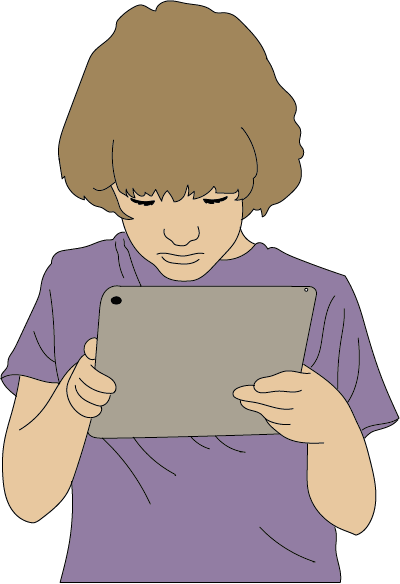 [Speaker Notes: Ash / Areeba?]
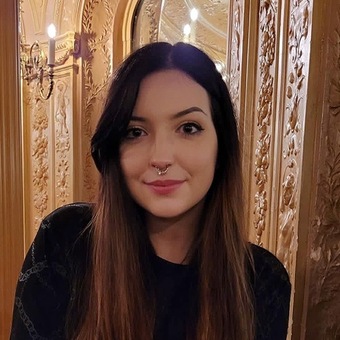 Next Sprint Focus
1
Conduct & Analyse Licence Holder Interviews
2
Ideation of New Service
3
Recruitment for User Research Round 2 (Prototype based usability remote sessions)
Delivery plan
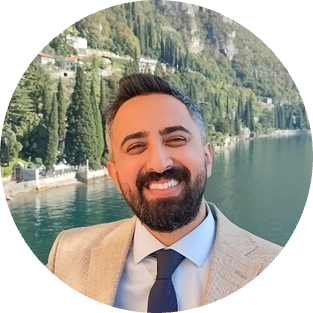 We’re here
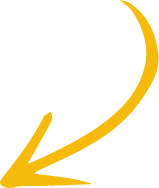 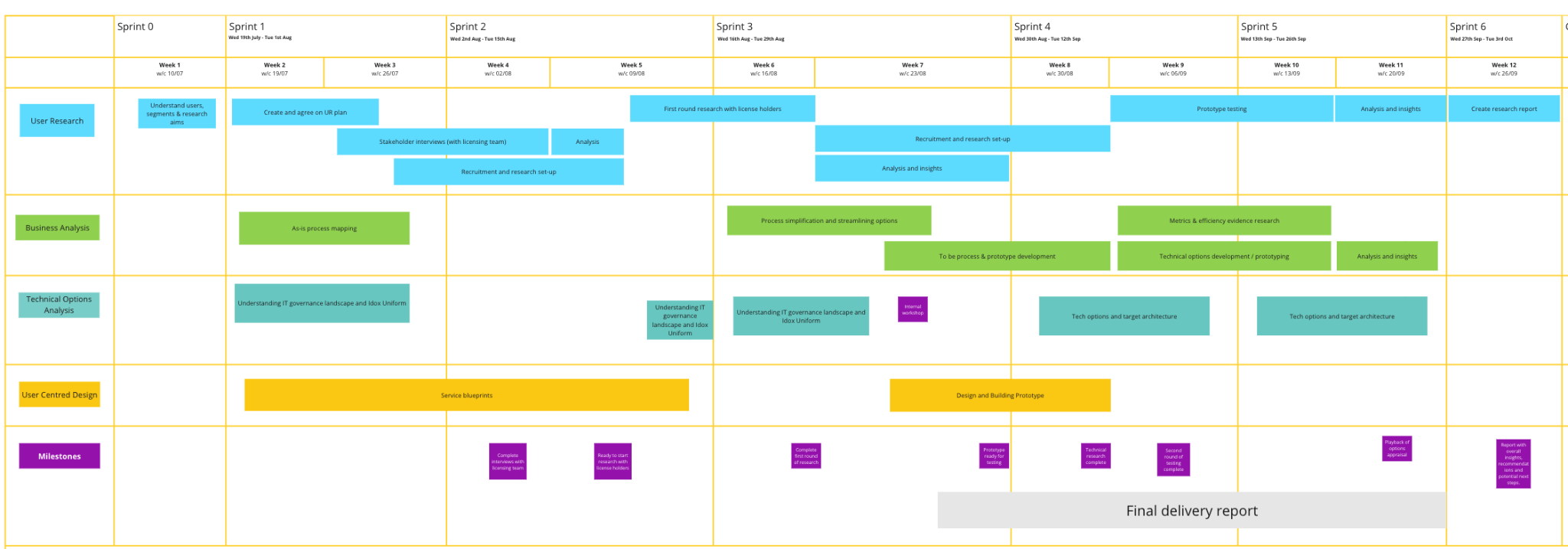 Thank you! Q&A
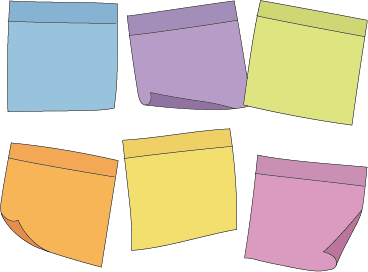 How do you feel about work we reviewed today?
What excites you the most? 
What is the one thing you would like to change?
How can we improve future Show&Tells?